Ahlaklı Davranmaya Eğilimimiz Var mı ???
Jonathan Haidt
(1963 - )
Ahlaki Yatkınlıklar
Tuvaletlerinin pis olduğunu fark ediyorlar. “Ama, bir bayrak var”.
Ahlaki Yatkınlıklar
Bir ailenin köpeğine dışarda oynarken araba çarpıyor. Aile köpeği alıyor ve “Ah Fido öldü, Fido öldü, ama akşam yemekte ne var?” diyorlar.
Hangi Durumlarda Ahlaksız Davranmaya Eğilimimiz Var???
Stanley MILGRAM
(1933-1984)
Kitty Genovese ÖLDÜRÜLDÜ!!!
Kitty Genovese
Etrafı apartmanlarla çevrili olan ortak bir alanda, 38 normal, iyi insan (komşuları) izlerken bir cinayet işlendi. Bu insanlar cinayeti izledi ve hiçbir şey yapmadılar. Tecavüze direnen bar işletmecisi
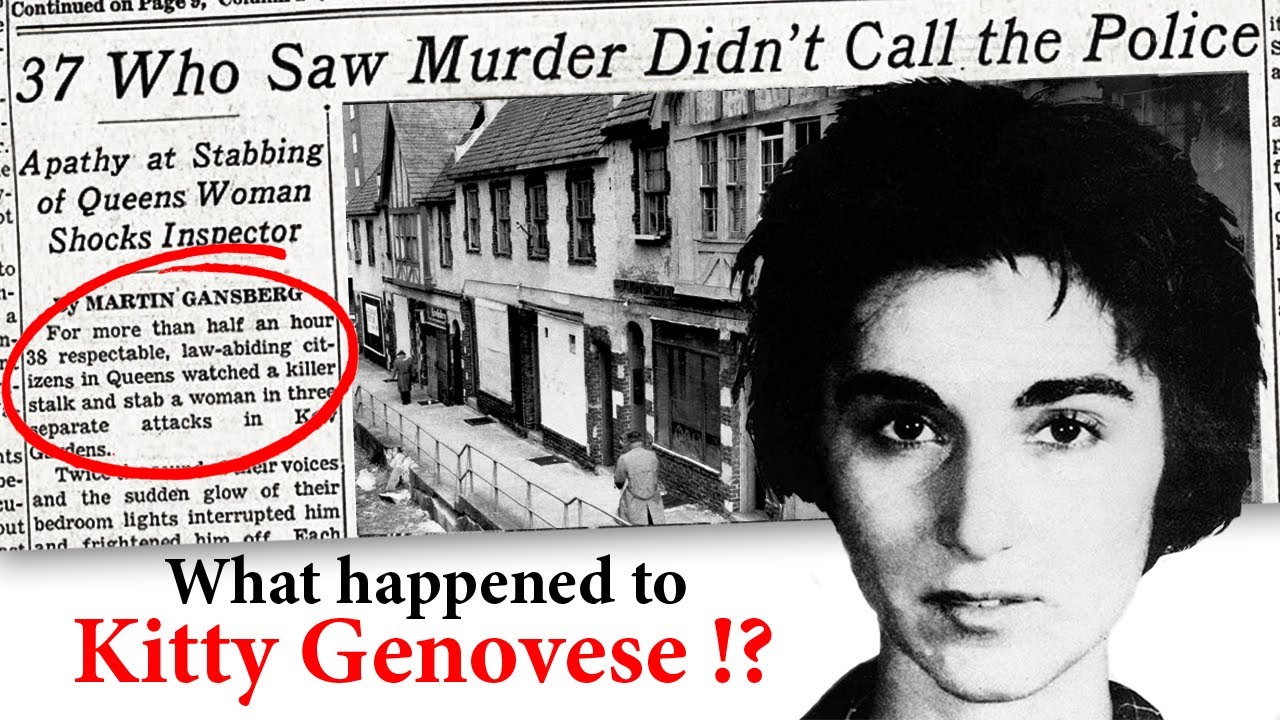 March 13, 1964
Sorumluluğun Bölünmesi (Tanık Etkisi)
Maske
Emir
Henri Tajfel (Lideri Takip Et)
Stanford Hapishanesi(Zimbardo)
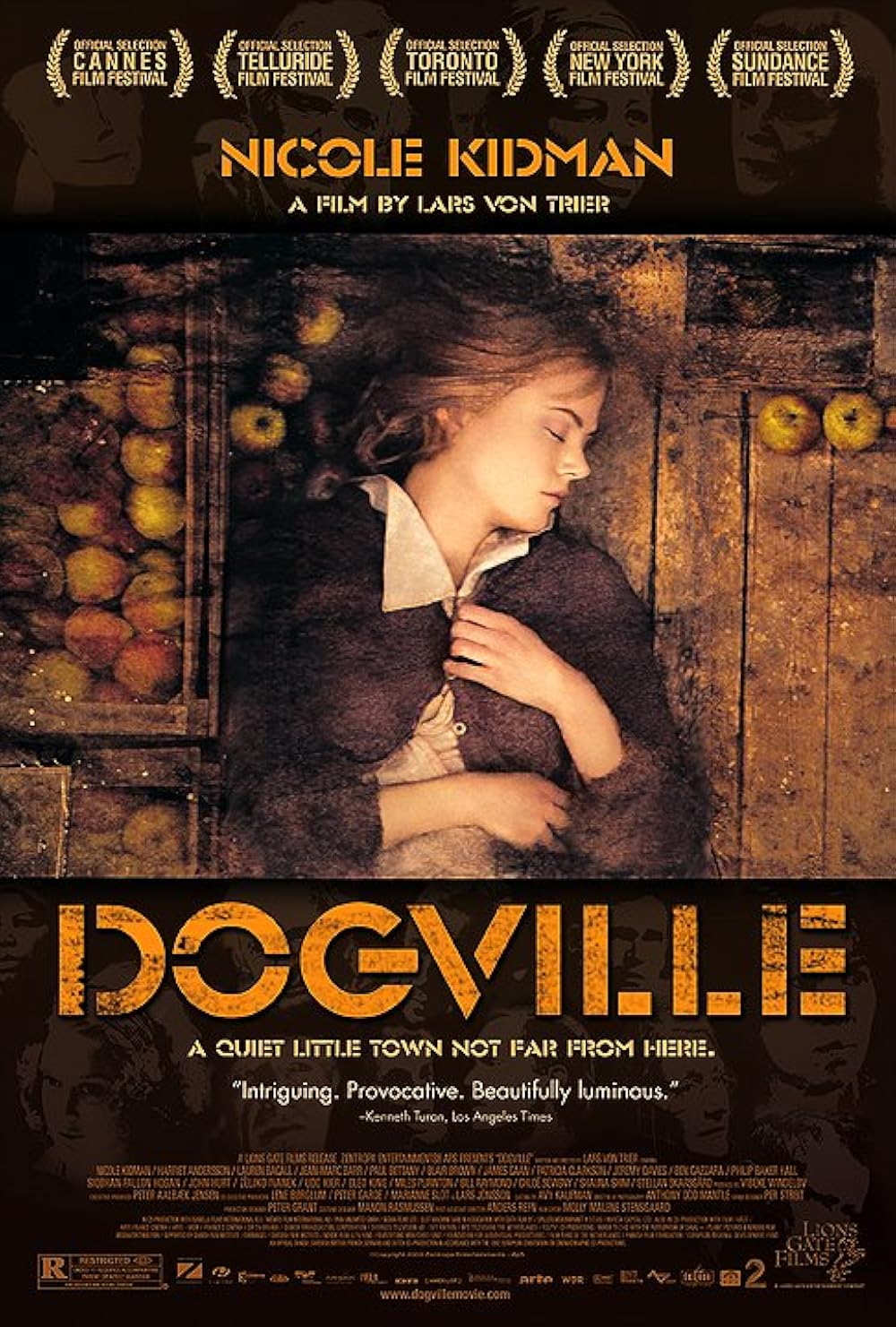 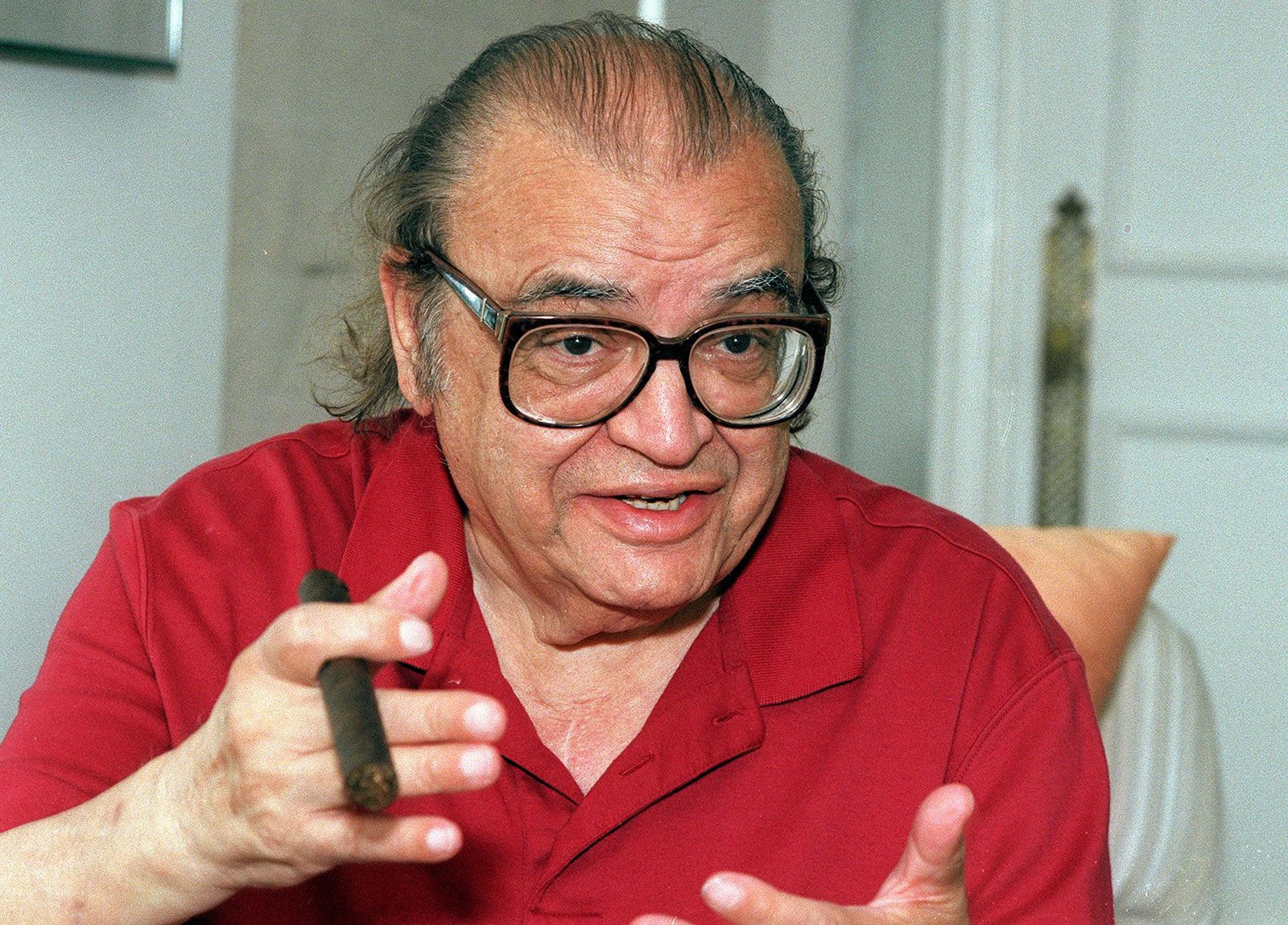 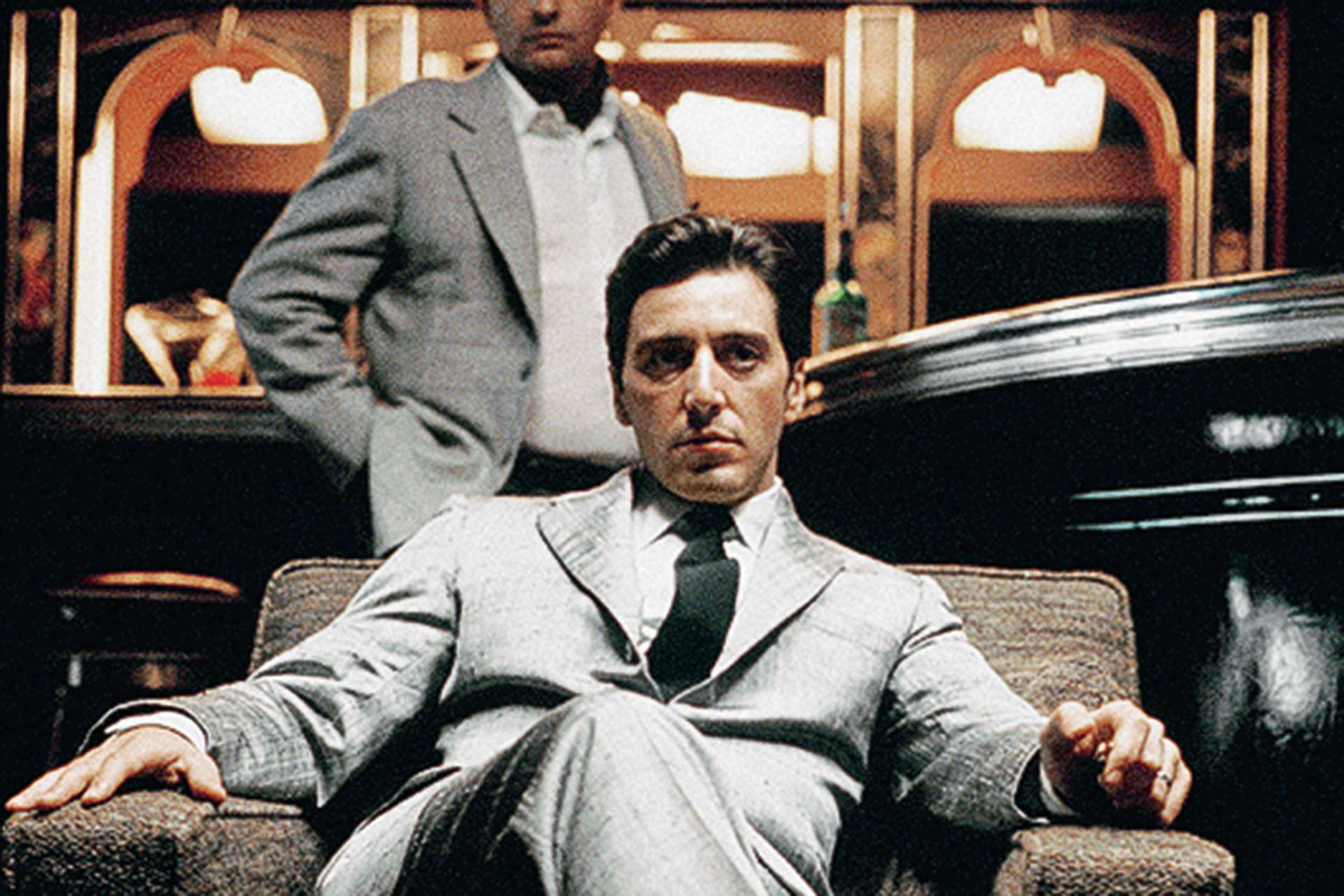 Güç, taşıyamayanın üstünde durmaz.
İnsanlar çok güçlü olsa da gücü taşıyacak kadar güçlü değillerdir.
Temas Kurma
Temas Kurma
Allport’un Temas Hipotezi
Karşılıklı Bağımlılık (Kommensalizm)
Karşılıklı Bağımlılık
Wright, 
“Japonların bombalanmasını istememe nedenlerimden biri onların benim minivanımı üretmiş olmalarıdır.”

Friedman, 
“McDonald’s’ın olduğu iki ülke asla savaşa girmez. Çünkü McDonald’s ülkeleri küresel karşılıklı bağımlılığa zorlar.”
Farklı Adlandırma
Target has been destroyed!!!
Tuğberkcan???                                   Mehmet???
Sıkıcı Görev (Festinger)
Evrim teorisi
Seigman hazırlıklı öğrenme kuramı

Ağaçtan düşen adam rüyası

RNA fare yiyen fare